some challenges in studying time preferenceColin Camerer, CaltechRES Easter School 22-25 Mar 2015
The ideal test: longitudinal
Controlling for payment risk 
When is the “present”? 
Precommitment: personal, soft, social


This deck is for personal scholarly use only. Do not quote, circulate, or use for teaching.
1
the ideal longitudinal test
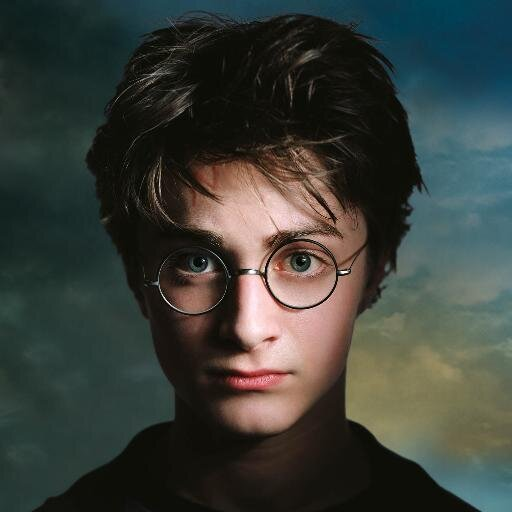 Time 0

X or Y later?                                     X                                                                     Y
_______________________  1 month_________________________2 months
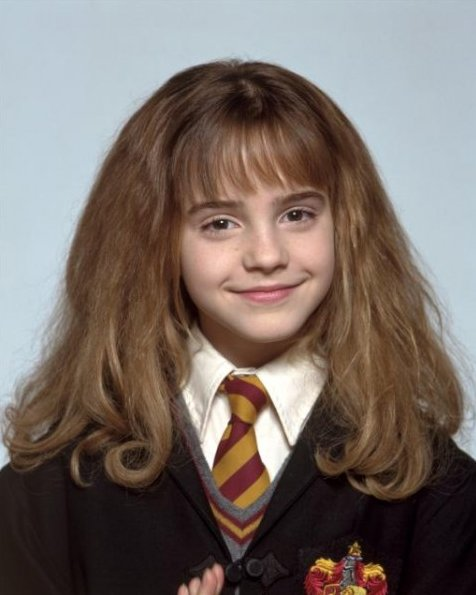 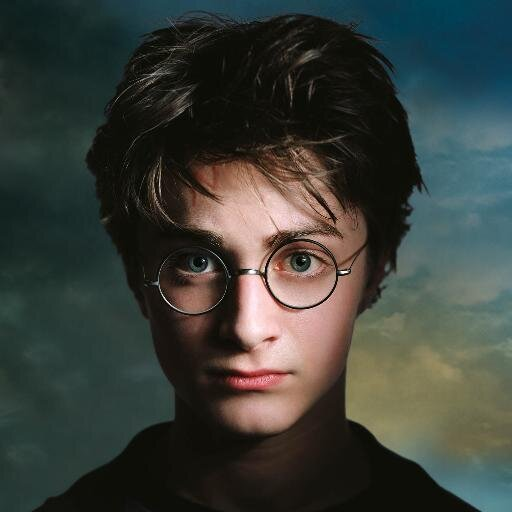 Time 1 month 

				             X  now or Y later?                                                  Y
_______________________  1 month_________________________2 months
2
longitudinal evidence
The original experiment, by Ainslie and Haendel (1983) with substance abusers, found a high proportion of impatient shifts (87%). 
Read et al (1999) also showed predominantly impatient shifts, switching from highbrow movies and healthy food, to lowbrow movies and junk food. 
Read, Frederick, Airoldi (2012) find a roughly equal mixture of patient and impatient shifts over time. 
Gine* et al (2012) conducted a high-stakes study with villagers in Malawi using a time budget (i.e., allocation of 20 money units to early and late reward dates, worth about one months’ wages). They find a substantial impatient shift, but only in the subsample exhibiting a static preference reversal in original choices. 
The outlying result is Sayman and Onculer (longitudinal study 1) who find a large proportion (70%) of patient shifts (i.e., most people switch to the LL reward, not the SS one, when the future arrives).  


*Their design used a front-end delay: The earliest reward was only available the next day.
3
Controlling for payment risk
Perennial concern:
“present” experimental payments are more certain than future ones
my view:  this is second order
why? 
no evidence for it
animal experiments build up credibility (many trials)
S’s say experimental promises are credible (Kable Glimcher 07)
Changes in payment technology (e.g. Amazon, Mturk, Paypal) have not changed results
4
When is the “present”?
My definition:
A present reward is expected to be delivered at the earliest technologically feasible opportunity.  
Inherent conflict with desire to equate payment risk
“front end delay” experiments…not “present”!
Andreoni and Sprenger (2012 AER): “On the scheduled day of payment, a check will be placed for delivery in campus mail services by Professor Andreoni and his assistants. By special arrangement, campus mail services has guaranteed delivery of 100% of your payments on the same day.” 

AS: results “represent a potential [upper] bound on present bias”.
5
Demand for precommitment
Sophisticated hyperbolics should demand precommitment
Evidence? Mixed
Three kinds:
Hard personal (e.g. casino self-exclusion, Stickk+)
Soft (e.g. weight watchers groups, ROSCA/friendly societies…)
Hard social institutions (e.g. social security $)
6
Precommitment: Some experimental evidence
Ariely Wertenbroch (JMR 02) students commit to deadlines
Casari (JRU 09) 60% of impatient reversers precommit
Houser+ (2010) 20% precommit to avoid internet 
Burger, Lynham (AppEcLet 2010): “Bet” on weight loss w bookie Wm Hill…80% lose
Augenblick+ (QJE in press) effort
Bisin Hyndman (2014) ≈50% precommit deadlines, mostly fail to reach them
7
8
9
Subjects are optimistic about task completion (planning fallacy)
10
Other studies FYI
Millar, A., & Navarick, D. J. (1984). Self control and choice in humans: Effects of video game playing as a positive reinforcer. Learning and Motivation, 15, 203–218
Fernandez-Villaverde, J. and Mukherji, A. (2000). Can we really observe hyperbolic discounting? Unpublished manuscript, University of Minnesota. 
Solnick, J. W., Kannenberg, C., Eckerman, D. A., & Waller, M. B. (1980). An experimental analysis of impulsivity and impulse control in humans. Learning and Motivation, 1, 61–77.
11